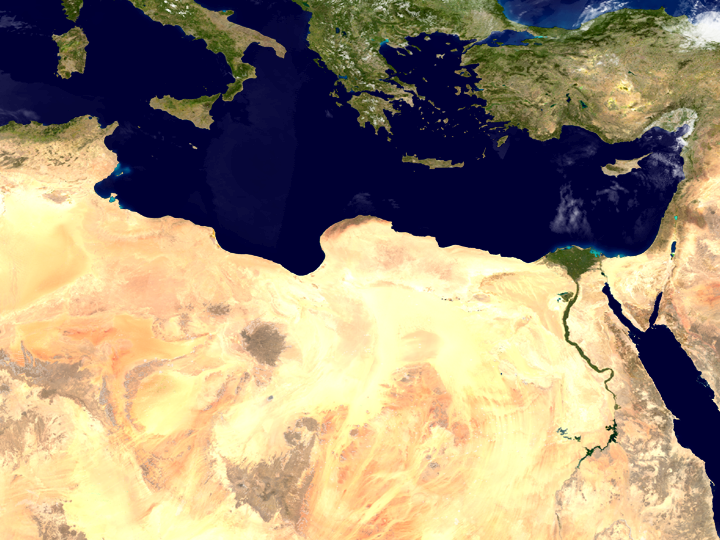 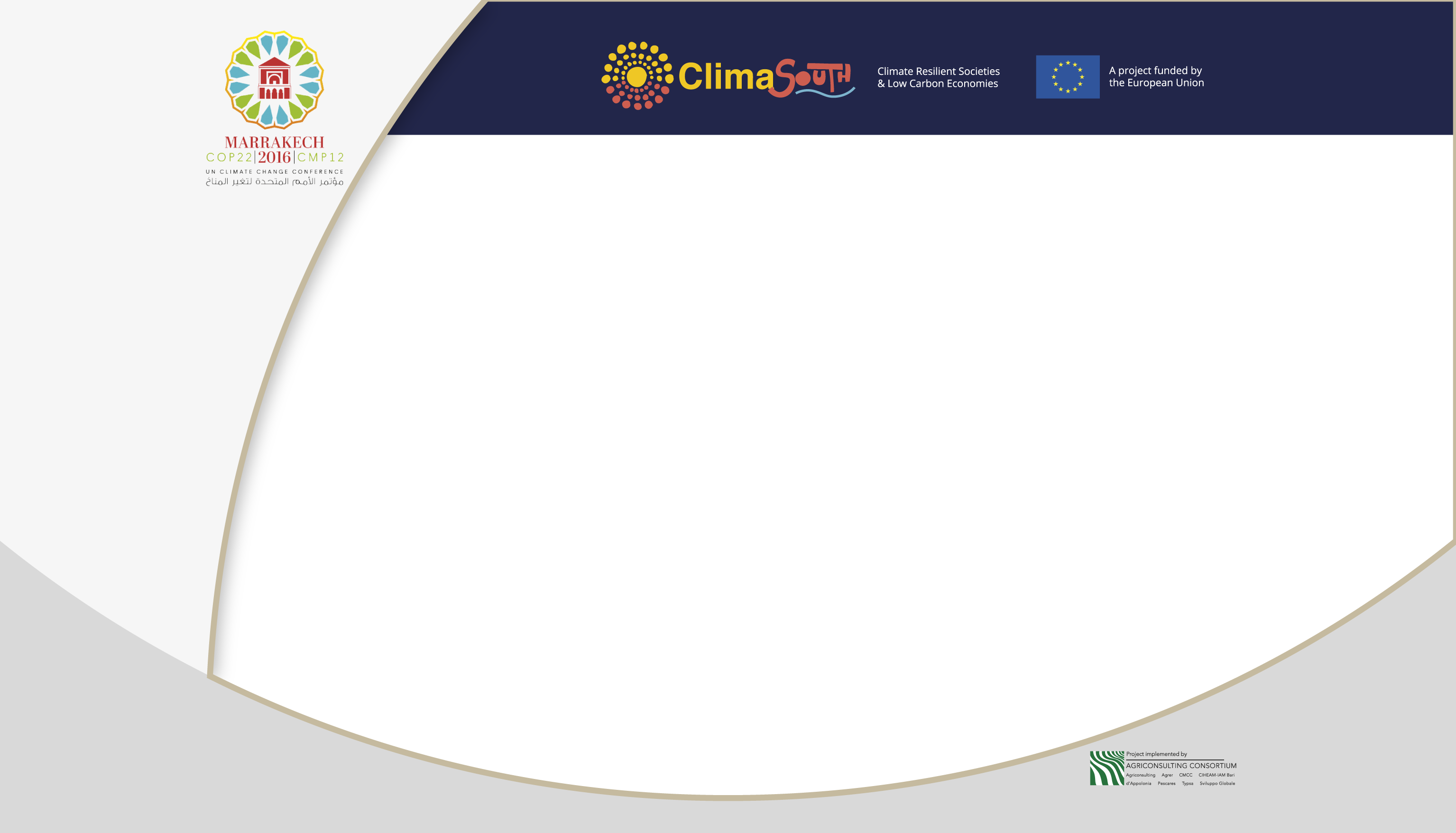 ClimaSouth project
Governing Climate Change 
A Centre of Excellence in Egypt

Findings from an Assessment and  Design Study
Marc A. Levy, Earth Institute, Columbia University
Low Carbon Development for climate resilient societies
Action is required now
The consequences of inaction have been shown to be intolerable, beyond scientific doubt

COP21 charts a clear new approach: 
All must do their part
We must be ambitious, flexible, and mutually accountable

Steps taken in coming couple of years will have profound impacts on the well-being of Egyptians for generations
Jobs
Health
Investment
Security

There are big transformations in the global agenda holding all to higher standards of progress
More ambitious than before
More inclusive than before
More integrative than before
Without climate action: failure
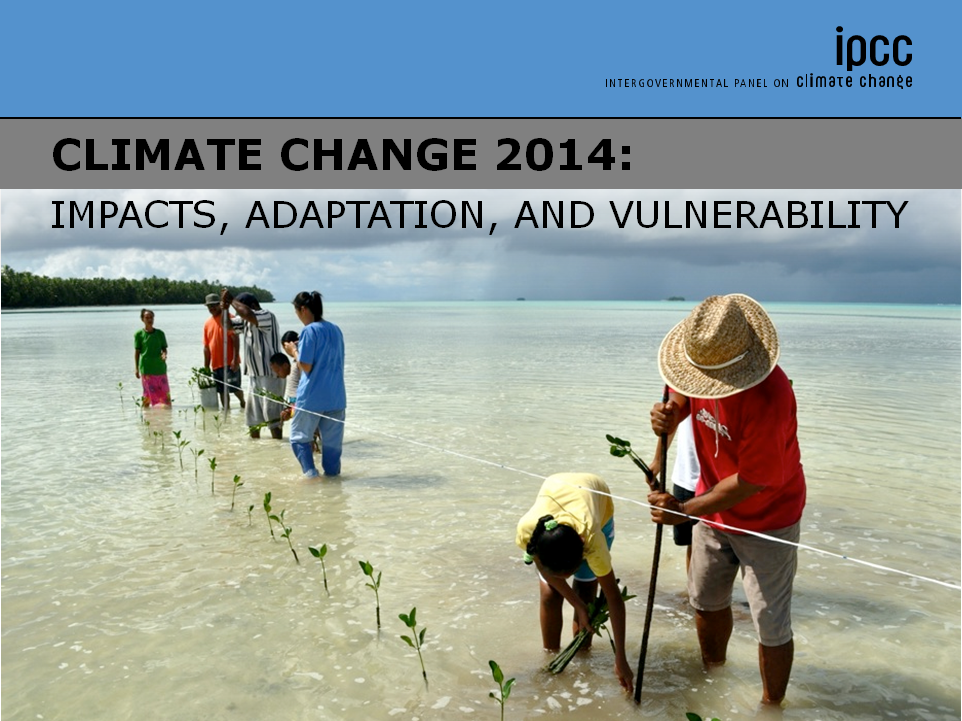 IPCC
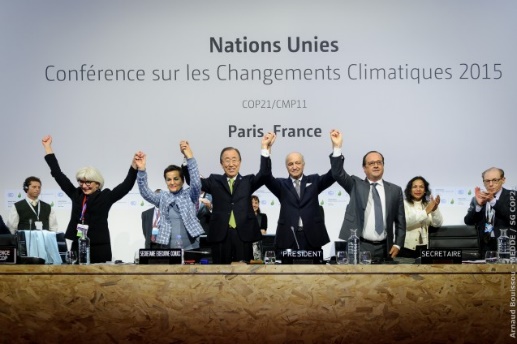 Paris Agreement
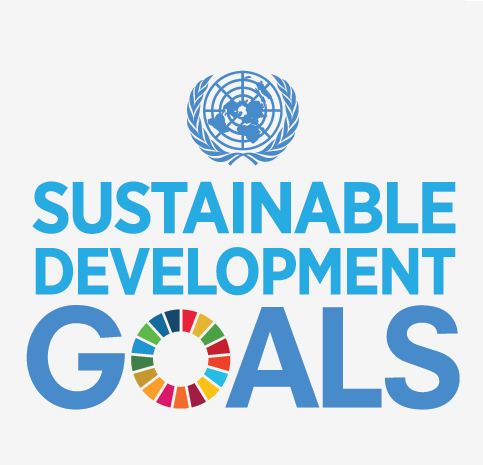 2
SDGs
[Speaker Notes: Patterns: http://www.dailymail.co.uk/sciencetech/article-2033029/Russian-wildfires-Pakistan-flood-caused-weather-event-1-500miles-apart-says-Nasa.html]
COP21 provided a common destination, but it is up to each country to map a path to get there

Existing government arrangements are not able to respond effectively and quickly enough

The pitfalls of governance-as-usual are well understood:
Hard to share information
Technical and scientific capacity unevenly distributed
Hard to coordinate actions
Effective leadership requires institutional innovation
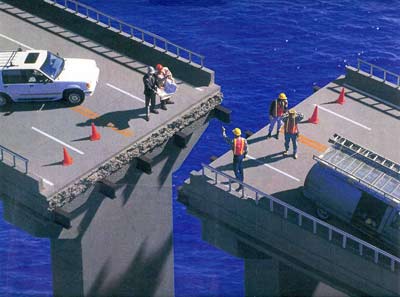 Inter-agency coordination
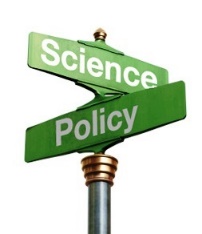 Science-policy coordination
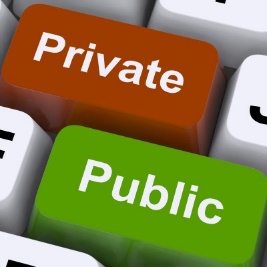 Public-Private partnerships
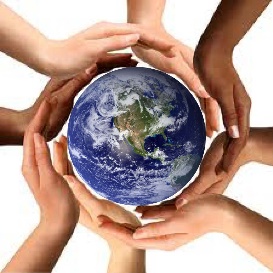 3
Global partnerships
[Speaker Notes: Patterns: http://www.dailymail.co.uk/sciencetech/article-2033029/Russian-wildfires-Pakistan-flood-caused-weather-event-1-500miles-apart-says-Nasa.html]
It can provide services that all stakeholders agree are valuable

It is a credible, feasible, sustainable innovation

It provides a clear point of engagement for multiple high-priority

It is a model of innovation with a demonstrated track record in Egypt

It is capable of adapting and improving over time, based on experience
A Climate Change Centre of Excellence is the Right Innovation for Egypt
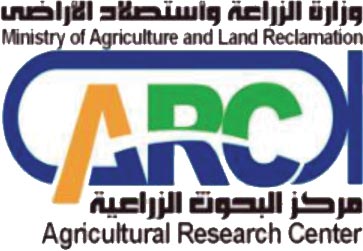 Central Laboratory for Agricultural Climate (1996)
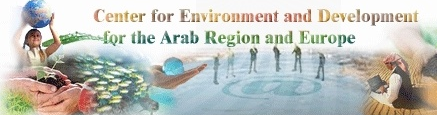 CEDARE (1992)
4
[Speaker Notes: Patterns: http://www.dailymail.co.uk/sciencetech/article-2033029/Russian-wildfires-Pakistan-flood-caused-weather-event-1-500miles-apart-says-Nasa.html]
Provide technical training in support of high-quality proposals for the Green Climate Fund and other climate-related investment windows

Provide digests of relevant science targeted at specific national needs

Provide training for critical assessment methodologies such as loss-and-damage estimation, climate model downscaling, and integrated assessment scenarios

Create a safe, neutral space for stakeholders to develop pragmatic solutions to problems that stand in the way of effective collaboration, such as information sharing

Can operate at across national, regional and international scales
The Center of Excellence can succeed by meeting high-priority immediate needs
Training that people already want
Training that people will find useful soon
Solutions to problems that people already want solved
Knowledge translation
Enable partnerships people want now
Encourage partnerships that will foster continued innovation
5
[Speaker Notes: Patterns: http://www.dailymail.co.uk/sciencetech/article-2033029/Russian-wildfires-Pakistan-flood-caused-weather-event-1-500miles-apart-says-Nasa.html]
Designing for Success
Not controlled by any single government agency

All key stakeholders have voice in a governing board
Egyptian government ministries
Private sector
Civil society
Science
International organizations

Encourage input from many sources to ensure continued focus on priority needs and continued commitment to scientific and technical excellence

Service as core operating principle

Partnership as core modus operandi

Identify needs, design strategy to meet them, deploy agile teams, get results quickly
All stakeholders feel ownership
Structure, process, values, vision, place, people heavily interdependent. Must be designed as a whole
Core values: service and excellence
Culture of innovation and excitement
An engine of innovation, not growth
1) Soft launch 
Agree on principles, vision, governance. Secure start-up funding.
2) Roll-up
Recruit staff, identify location, form board and advisory councils, develop workplan
3) Full-scale operation 
All staff hired, portfolio of projects and services fully operational
A place that attracts pragmatic problem-solvers
6
18 months
[Speaker Notes: Patterns: http://www.dailymail.co.uk/sciencetech/article-2033029/Russian-wildfires-Pakistan-flood-caused-weather-event-1-500miles-apart-says-Nasa.html]
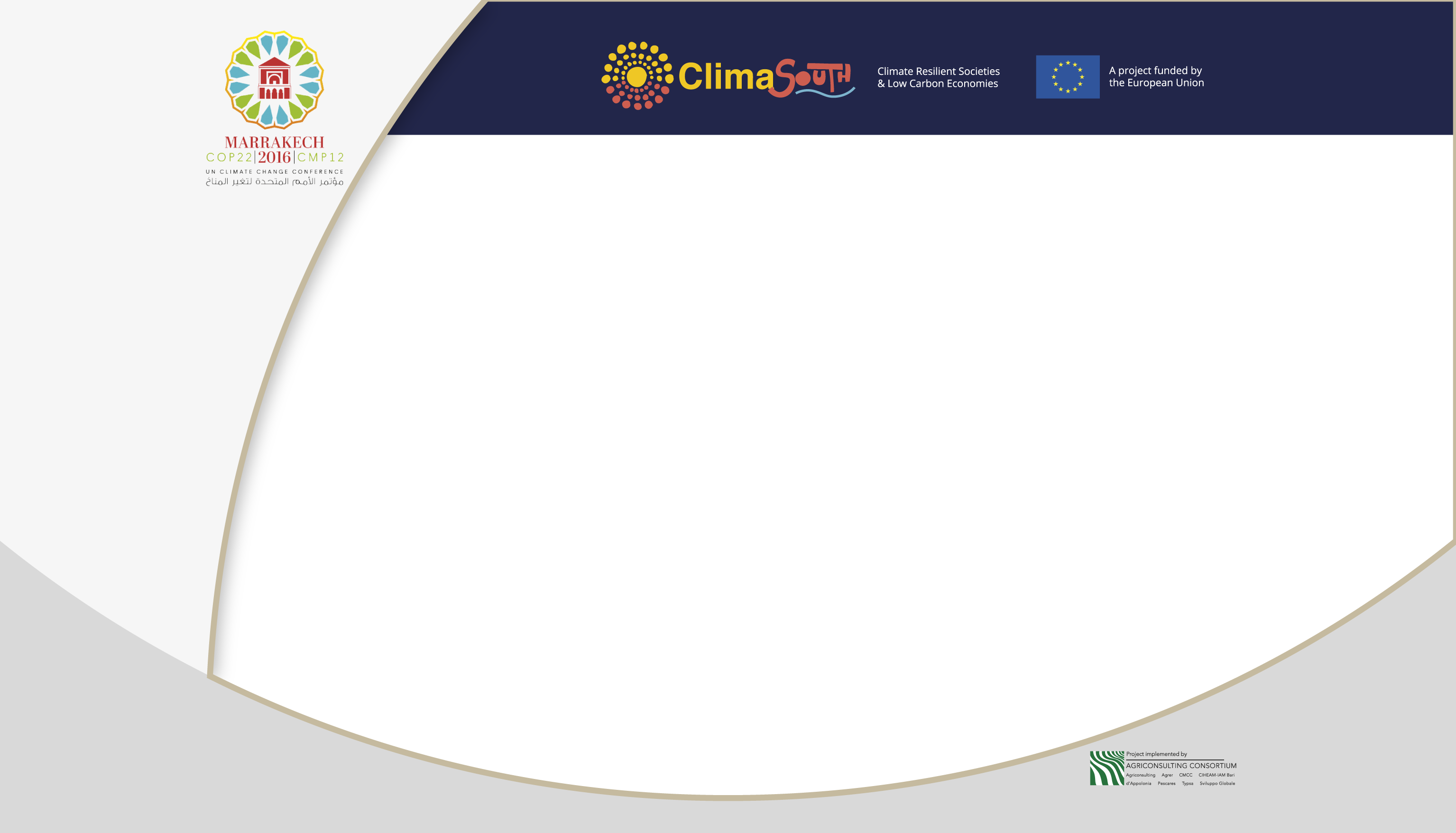 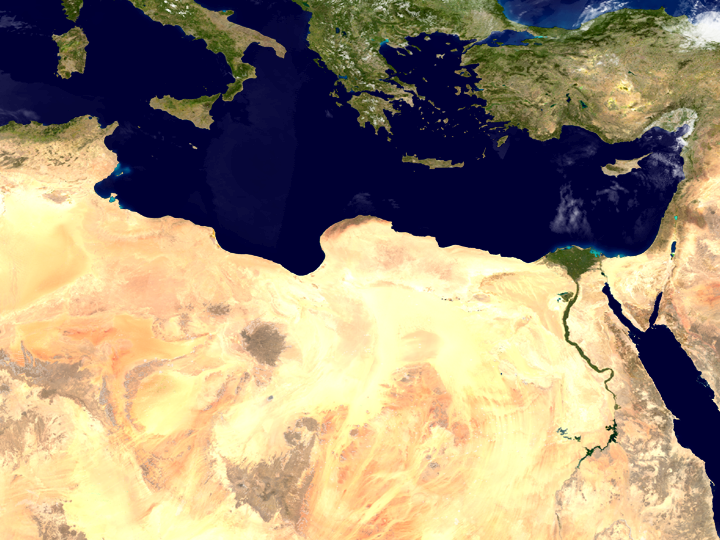 Thank you